Asendushooldusel kasvavate laste osalemiskogemused nende elu puudutavates otsustes
MTÜ Lastekaitse Liit
Helen Saarnik
Uuringu eesmärk oli suurendada teadlikkust asendushooldusel kasvavate laste osalemiskogemustest nende elu puudutavates otsustes, selgitades välja ka tingimused, milles laste osalemine realiseerub. 

Osalejad:
160 asendushooldusel elavat last vanuses 10–16 eluaastat
ettevalmistav vestlus, tagasiside ankeetküsimustikule, 3 osalejat
ankeetküsimustik veebis, 126 osalejat
fookusgrupi- ja individuaalintervjuud, 31 osalejat
“Meile oleks võinud tulla, enne öelda nagu et viiakse ära, aga meile lihtsalt lennati koju ….mingi 10 inimest lihtsalt tuli ja lendas sisse, et davai pange asjad kokku. Me ei saanud isegi mingeid asju kaasa võtta - öeldi ka, et ärge võtke midagi. Võiks olla, et ennem lastega räägitakse, kuhu viiakse sest nagu kui järsult ära viia siis nagu väga ehmatab või nii - see on imelik, et minna lihtsalt koju ja öelda, et “davai nüüd lähme lastekodusse” ja kõik.” 
- Liisi, 13
Lundy (2007) lapse osaluse mudel
Ruum
Hääl
Publik
Mõju
Lapse õigused
84% on kuulnud lapse õigustest
Enim mainiti:
Õigus kaitsele
Õigus hoolitsusele, arengule
Õigus haridusele või õigus käia koolis/kohustus käia koolis
Autonoomia ja (osalemisega) seotud õigused
Kui pikalt Sa oma viimasest kolimisest ette teadsid?
Mida Sa teadsid oma uuest kodust enne kolimist?
Kas Sa tunned, et Sinuga räägiti ja anti piisavat infot järgmiste küsimuste kohta...?
Kas Sinu arvamust küsiti järgmiste asjade kohta?
Mis oleks võinud olla teistmoodi Sinu kolimisega seoses?
Oleksin tahtnud rohkem valikuid ning võib-olla mujale minna
Oleks pakutud valikuid, vbl mõni teine asenduskodu
Et oleks saanud jääda oma sõpradega samasse kooli edasi, tahtsin jääda Tallinnasse kuid seda minult ei küsitud; 
Õigesse kasuperre oleks tahtnud minna. Kus ema ja isa ka; 
Vendadega oleks tahtnud kokku jääda - nad jäid tädi poole elama.
Kes Sinuga Sinu kolimisest rääkis ja Sinu küsimustele vastas?
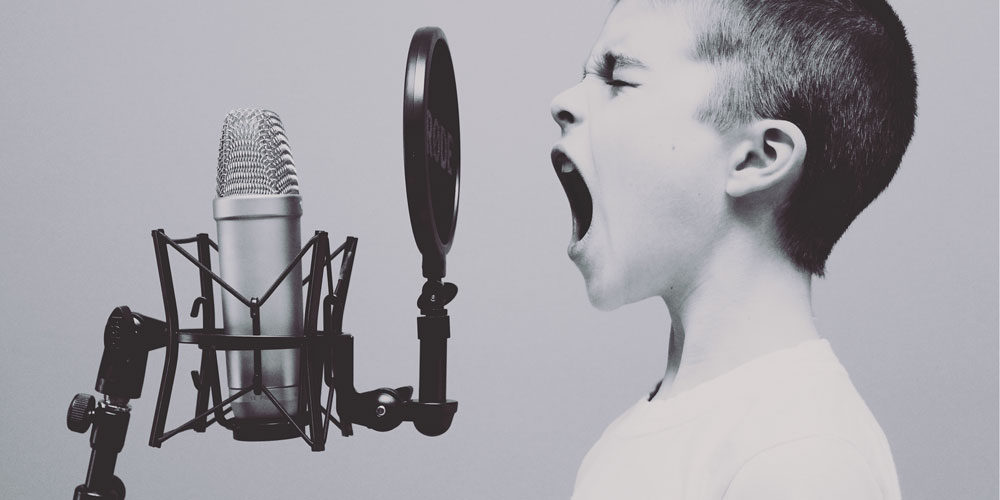 Pildi allikas: www.cdchk.org
Uuringu olulisemad tulemused:
Lapse osalemise eelduseks on osalust soodustavad tingimused, mis enamasti sõltuvad täiskasvanutest.
Lastele tuleb tagada mugav ja turvaline keskkond aktiivseks osalemiseks.
Laste jaoks on eeskätt oluline usalduslik suhe täiskasvanutega, et oma mõtteid, arvamusi ja seisukohti otsuste tegemisel väljendada.
Üldiselt soovivad lapsed rohkem kaasa rääkida igapäeva elukorraldust puudutavates küsimustes, samuti  tuleviku teemadel.
Uuringus osalenud lapsed soovitasid kõikidel lastega töötavatel spetsialistidel lapsi rohkem kuulata, neist päriselt hoolida ja seda ka oma tegevustes väljendada.
AITÄH!

“Asendushooldusel kasvavate laste osalemiskogemused nende elu puudutavates otsustes”

www.lastekaitseliit.ee